Ủy ban nhân dân thành phố Quy Nhơn
Trường Tiểu học Nguyễn Văn Cừ
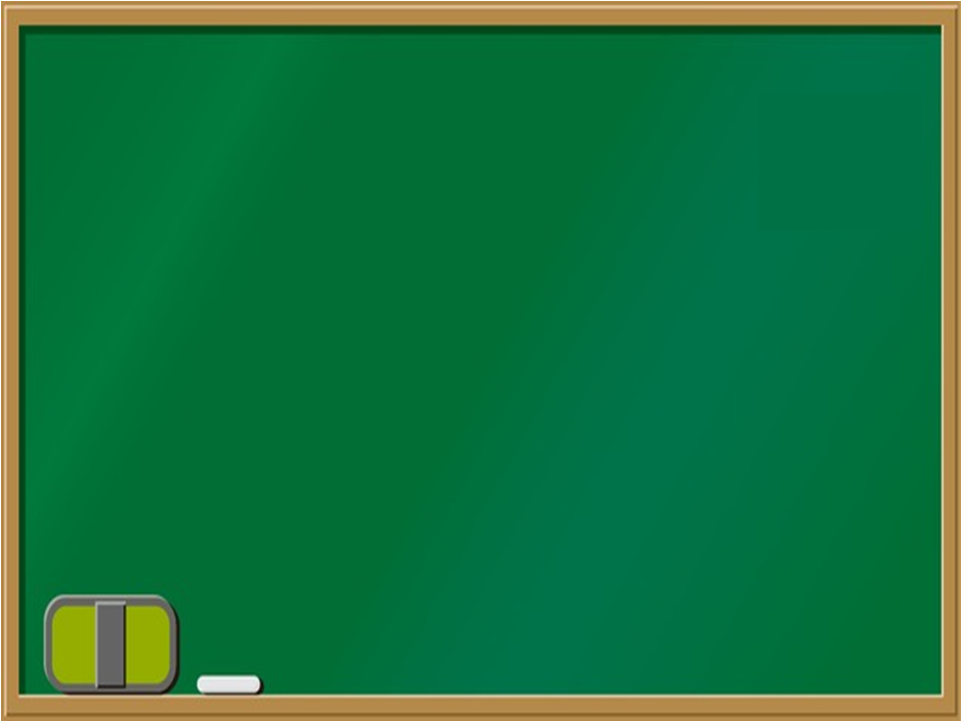 CHÀO MỪNG QUÝ THẦY CÔ
VỀ DỰ GIỜ THĂM LỚP
Giáo viên 	 : Nguyễn Thị Thanh Trà
Môn		 : Toán
Lớp		 : 3G
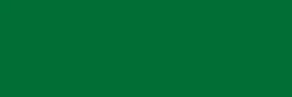 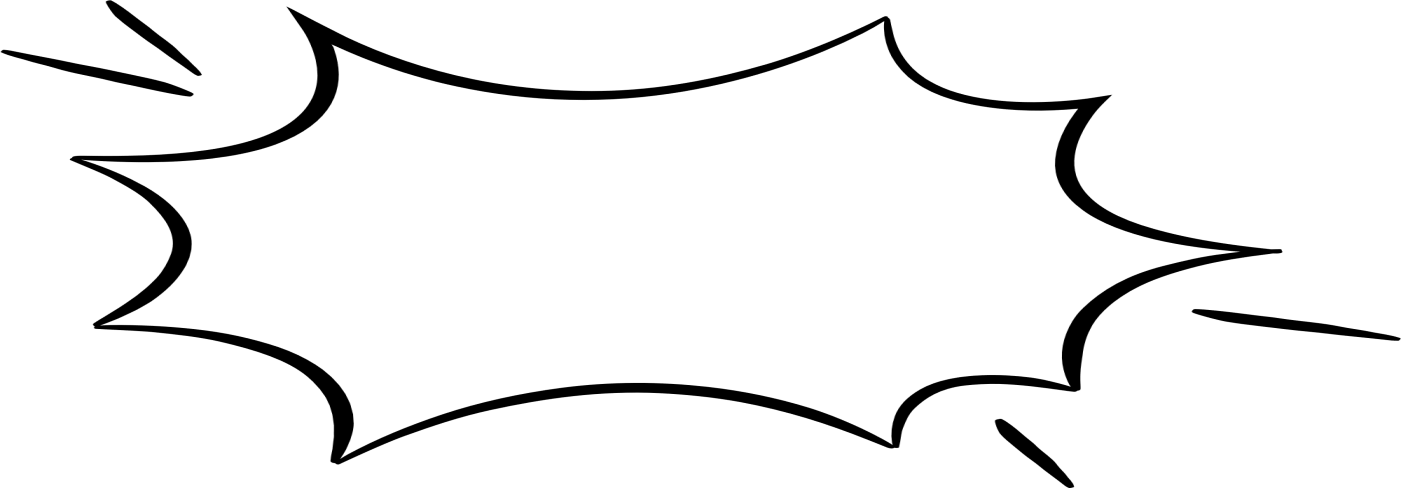 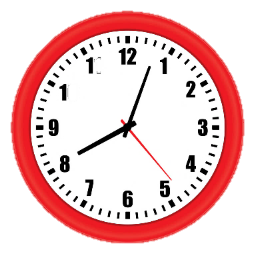 Khởi động
Trò chơi: Hộp quà bí mật
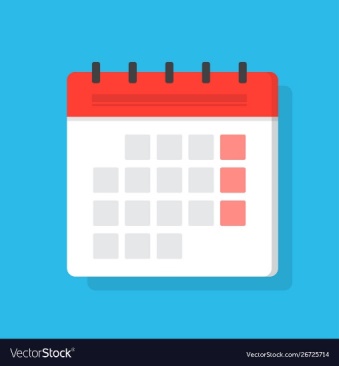 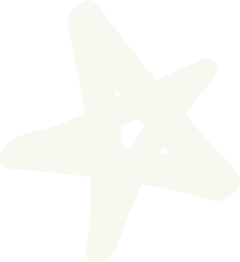 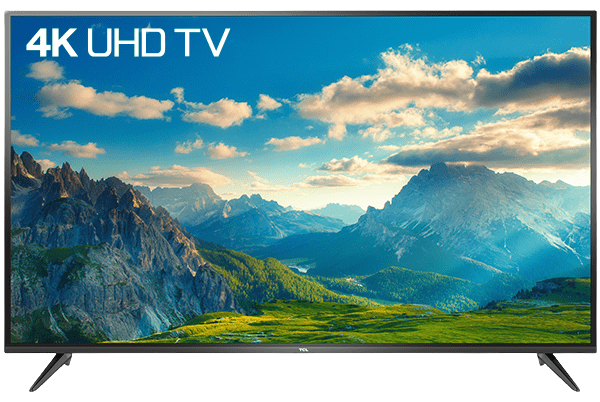 1
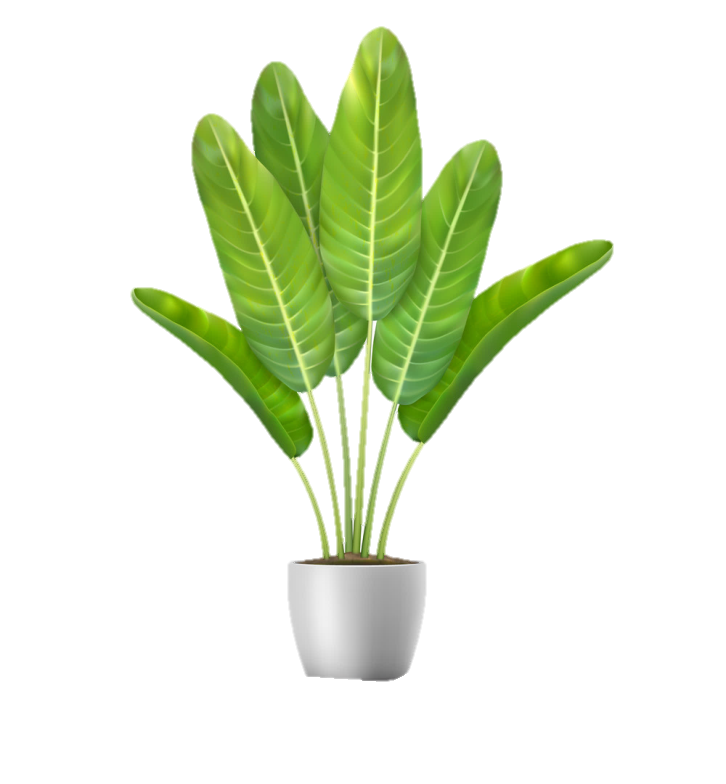 2
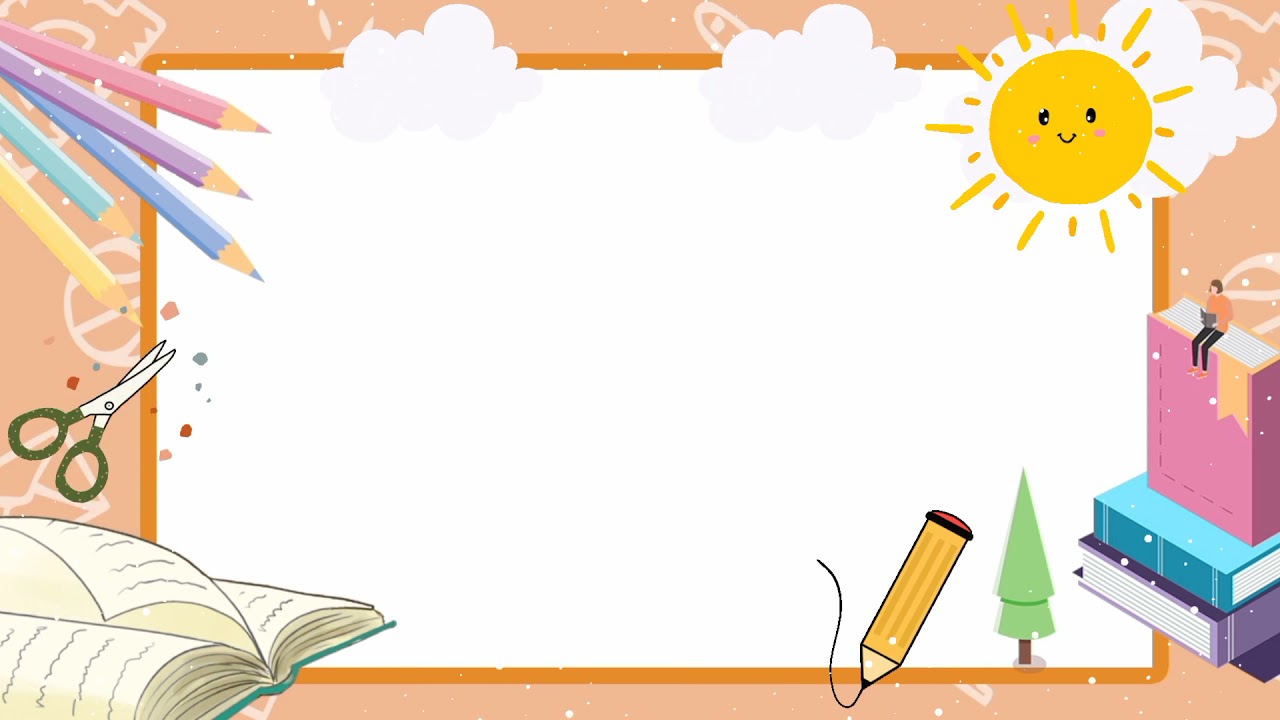 1. Đọc thuộc bảng nhân 9
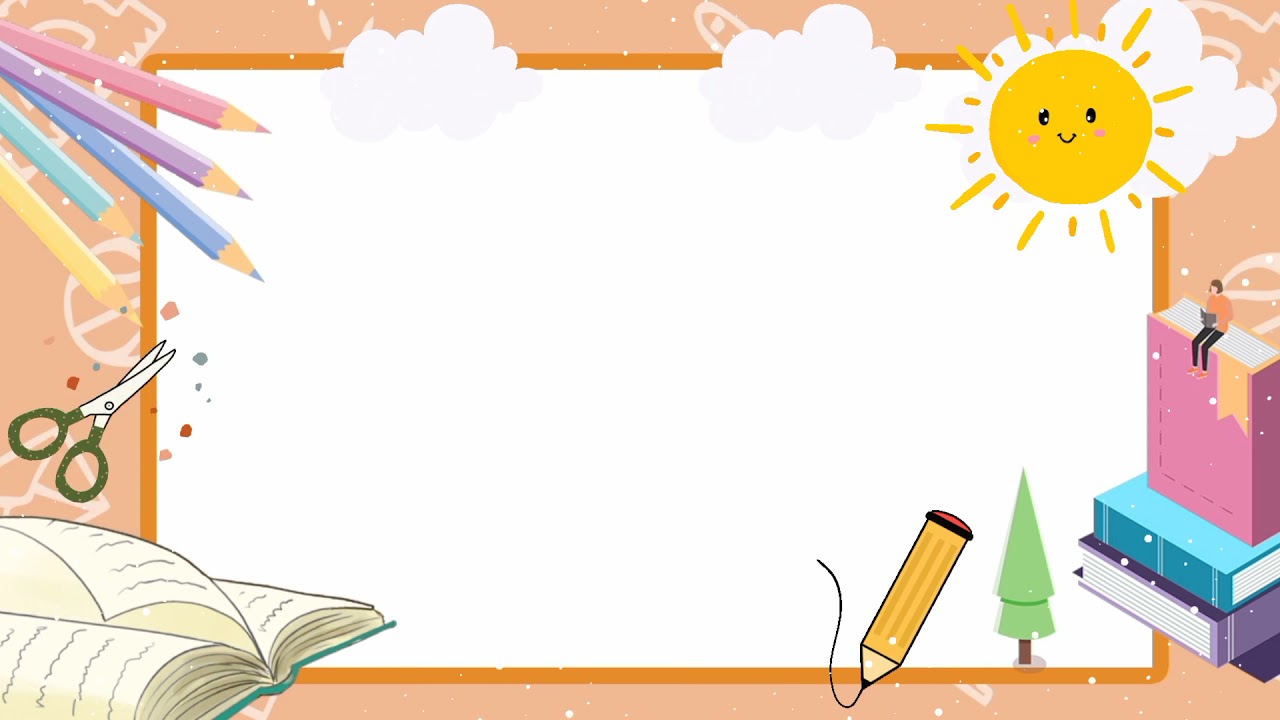 2. Đọc thuộc bảng chia 9
Thứ ba ngày 15 tháng 10 năm 2024
Toán
Bài 13: Tìm thành phần trong phép nhân, phép chia (tiết 1)
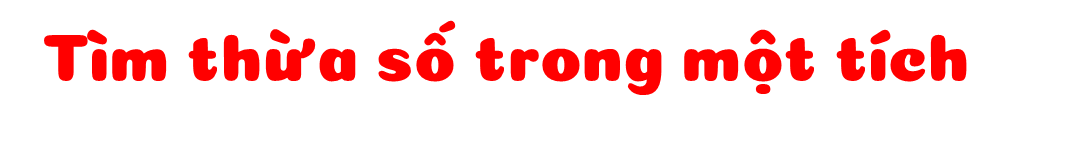 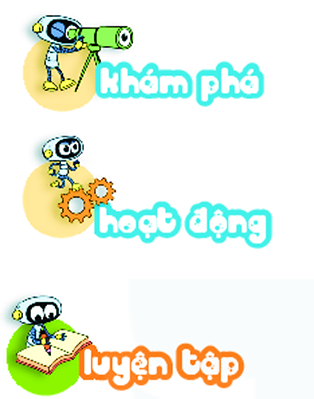 3 ca đựng nước như nhau có tất cả 6l nước. Hỏi mỗi ca đựng mấy lít nước?
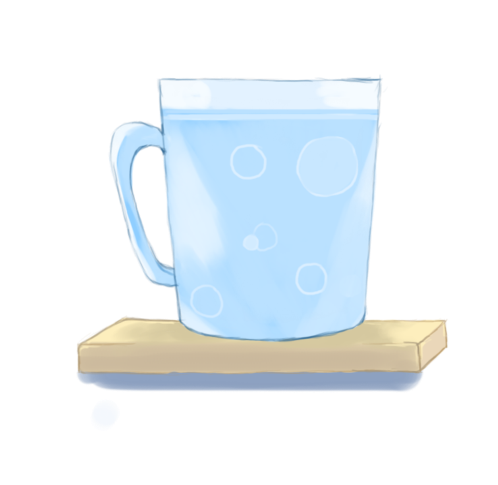 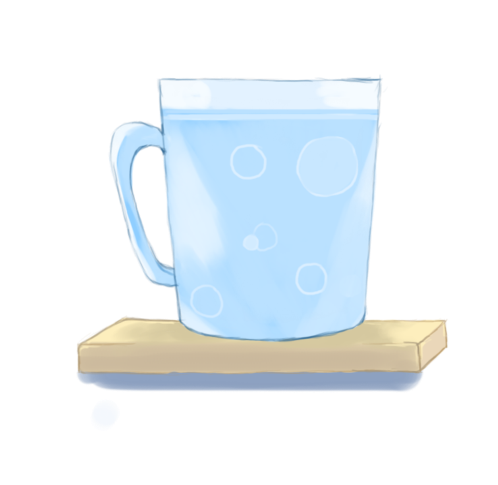 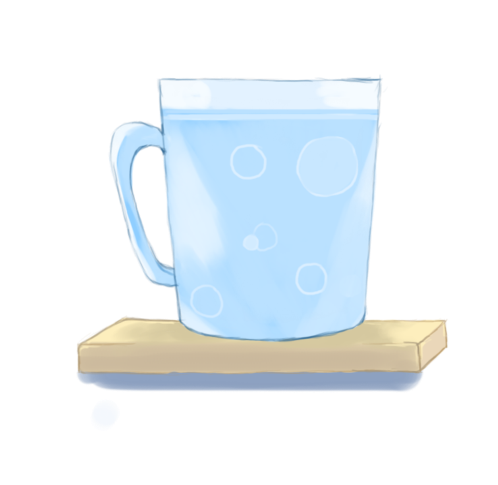 Số lít nước ở một ca lấy 3 lần được 6 l.
Số lít nước ở một ca là: 
6 : 3 = 2 (l)
?
?
?
6 l
Muốn tìm một thừa số, ta lấy tích chia cho thừa số kia.
x     3     =     6
?
Thừa số
Thừa số
Tích
1. Tìm thừa số (theo mẫu).
x 4 = 28
      x 3 = 12
6  x        = 24
?
Mẫu:          x  5  = 35
?
?
35  :   5 = 7
?
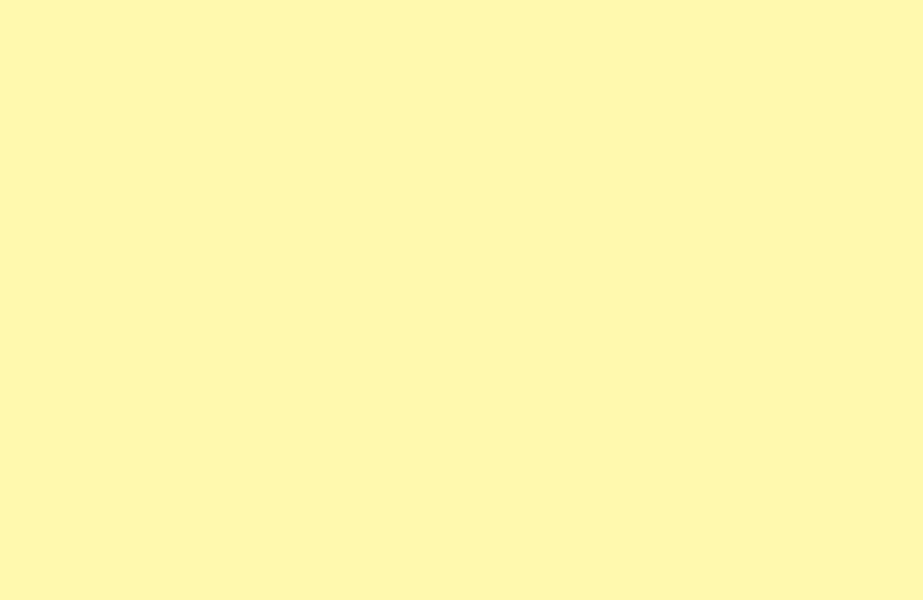 7
x 4 = 28
b)     x 3 = 12
c) 6 x     = 24
?
?
?
4
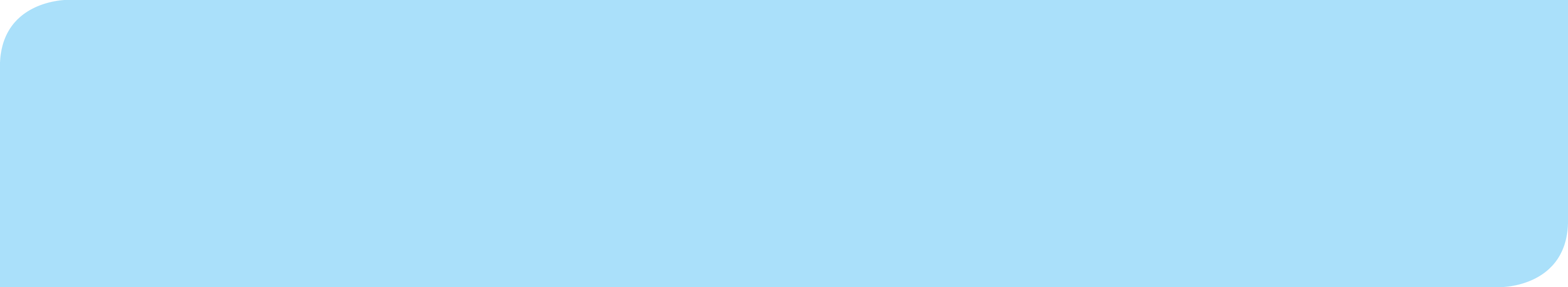 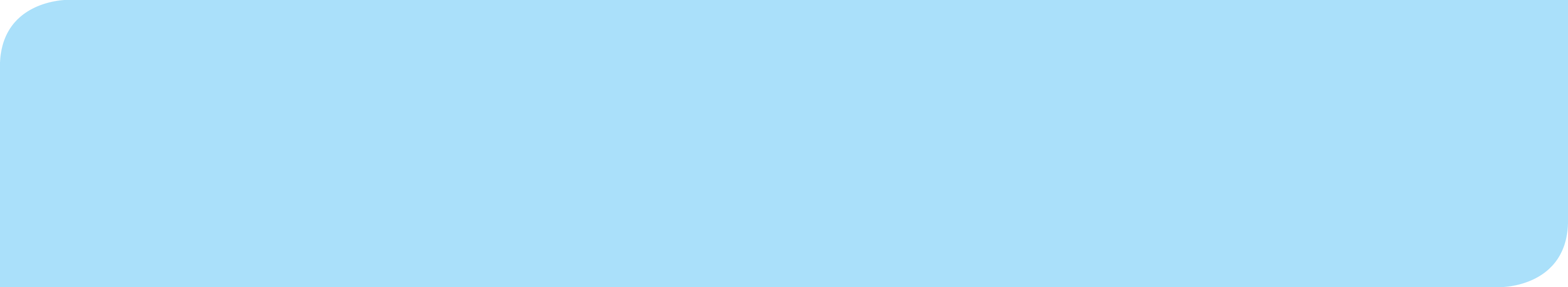 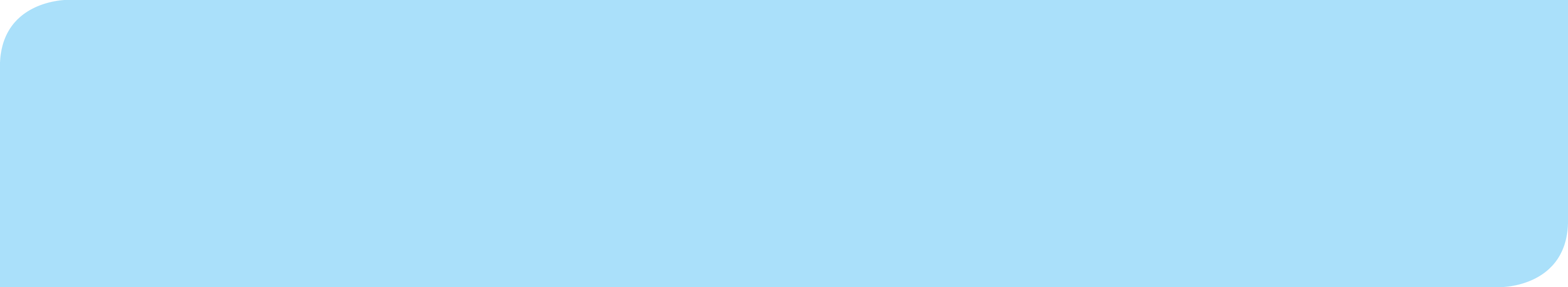 28 : 4 = 7
12 : 3 = 4
24 : 6 = 4
4
2. Số ?
8
4
3
4
6
3
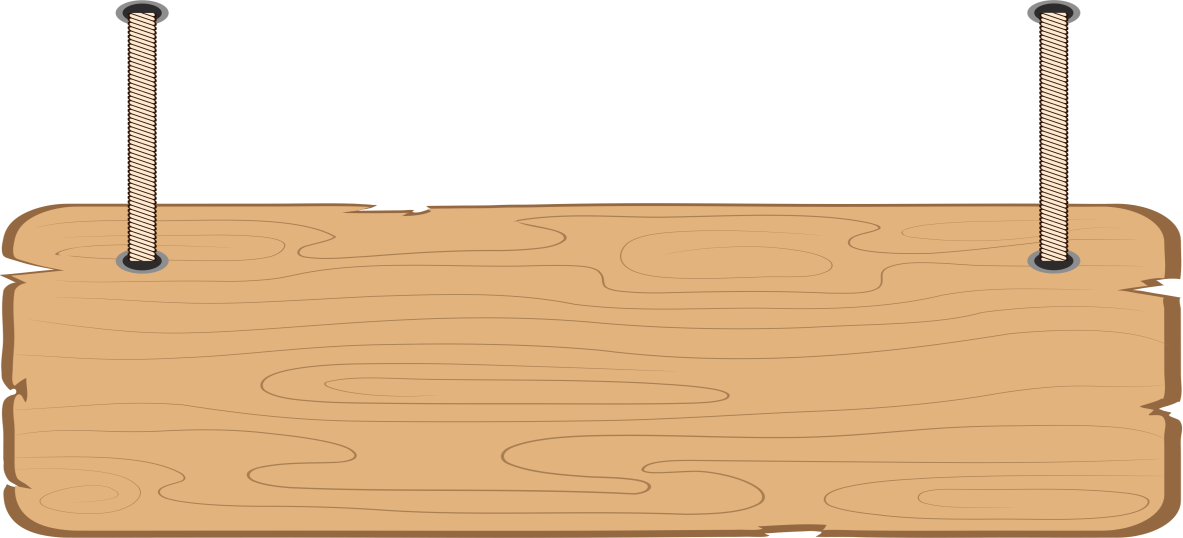 3. 5 ca-bin chở tất cả 30 người. Biết rằng số người ở mỗi ca-bin như nhau. Hỏi mỗi ca-bin chở bao nhiêu người?
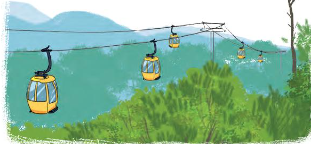 Bài giải
Số người ở mỗi ca-bin là:
     30 : 5 = 6 (người)
     Đáp số: 6 người
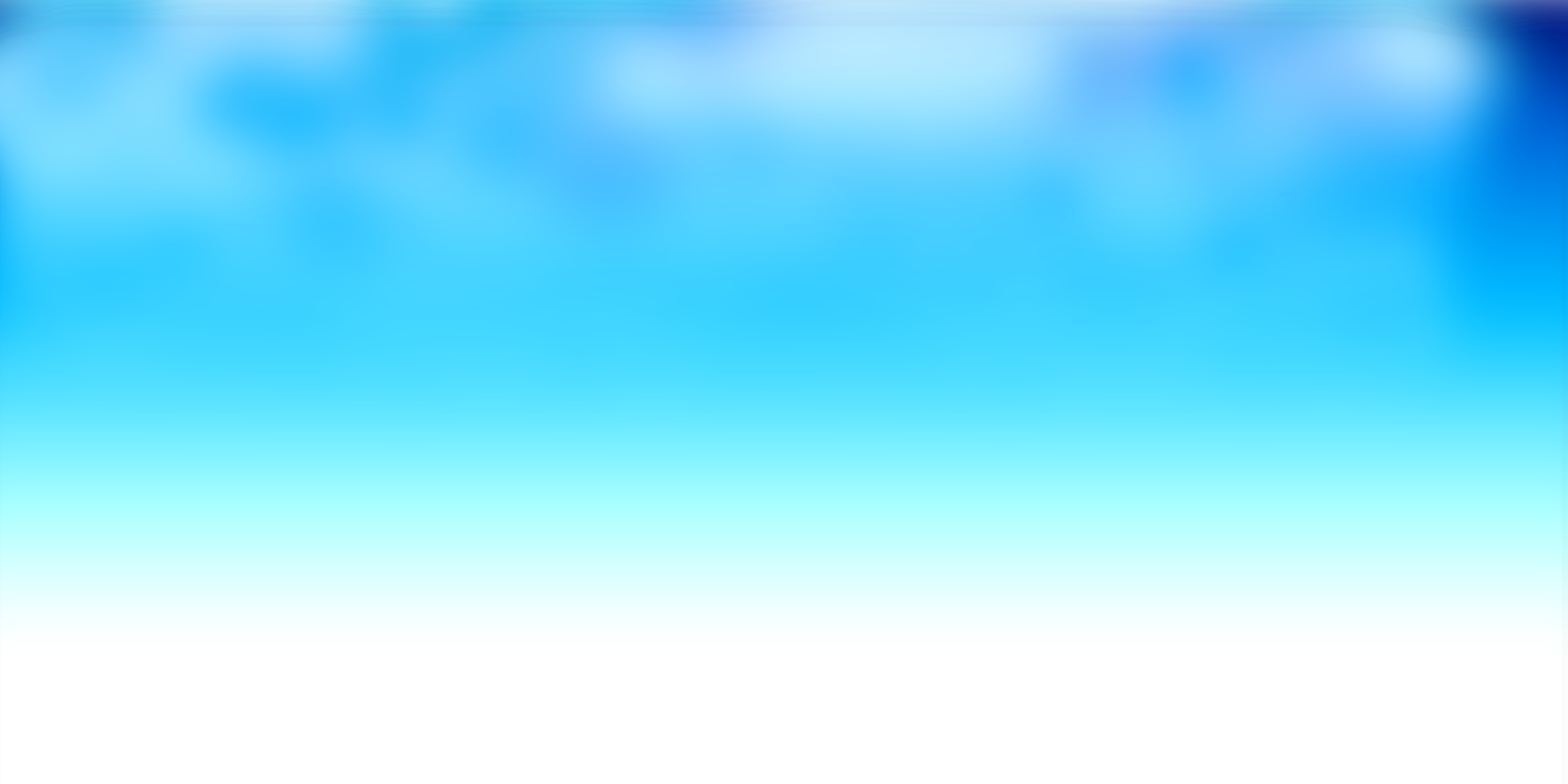 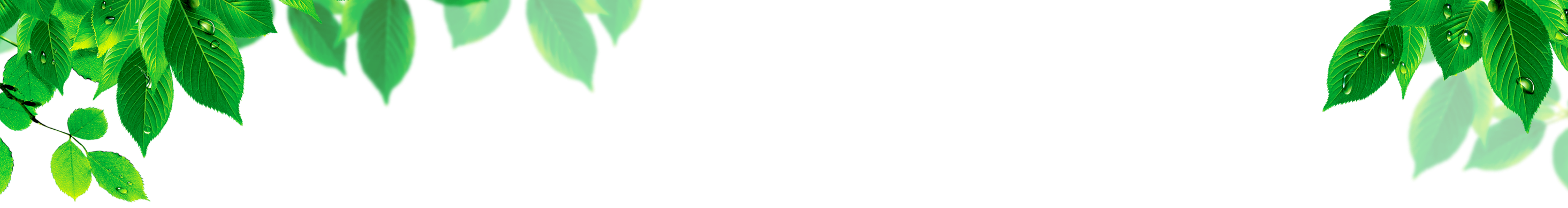 Chủ điểm: EM LÀ MẦM NON CỦA ĐẢNG
Thứ năm ngày 15  tháng 10 năm 2024
Tìm thành phần trong phép nhân, phép chia (tiết 1)
Bài 1: Tìm thừa số (theo mẫu).
                      Bài 2: Số?
                      Bài 3:
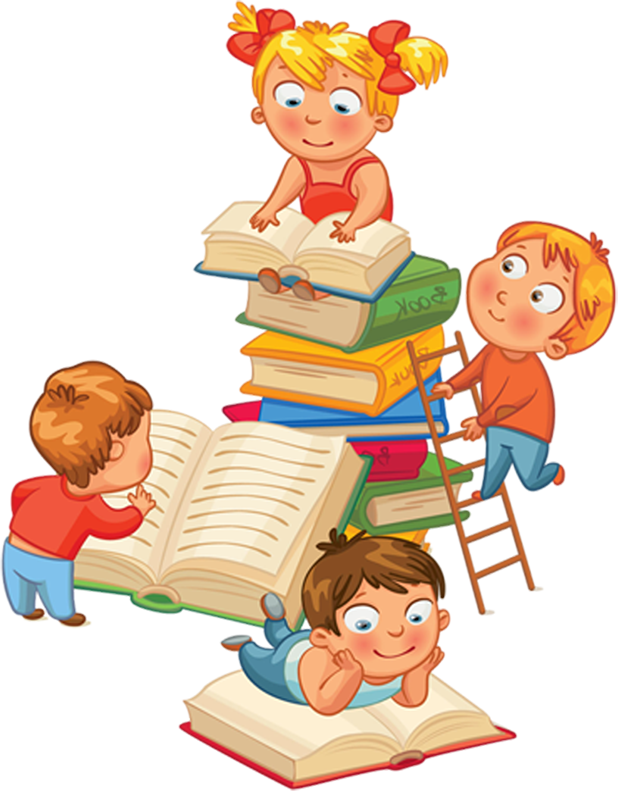 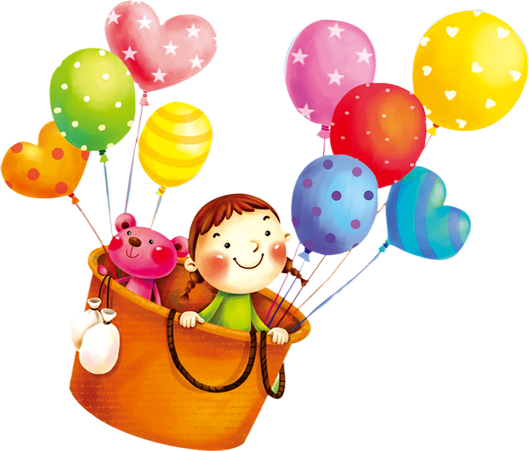 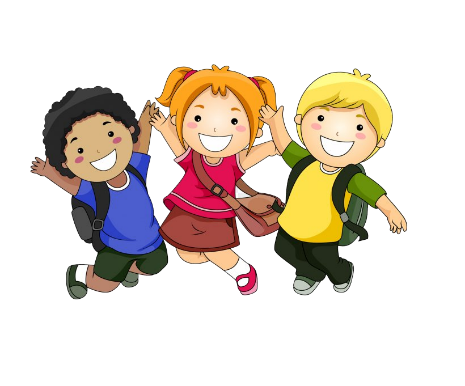 1. Số ? 
                          x 4 = 32
?
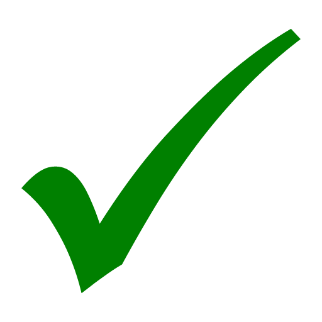 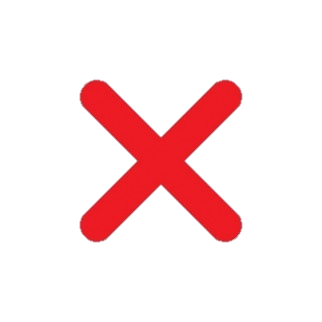 A. 8
B. 9
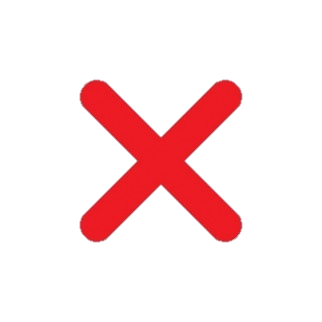 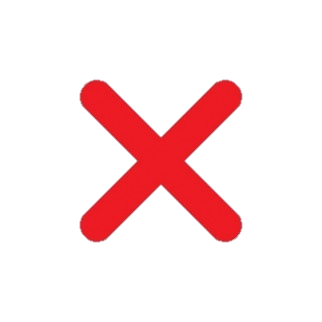 C. 7
D. 5
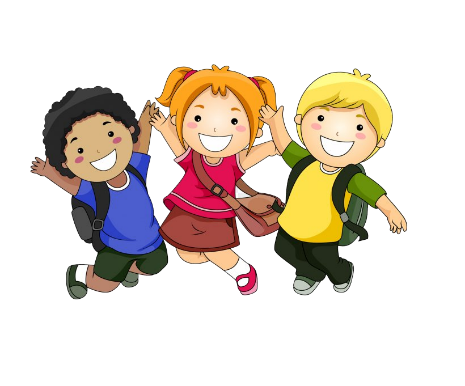 2. Số ? 
9 x          = 36
?
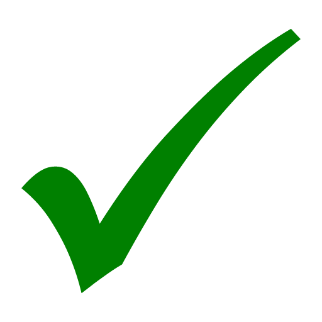 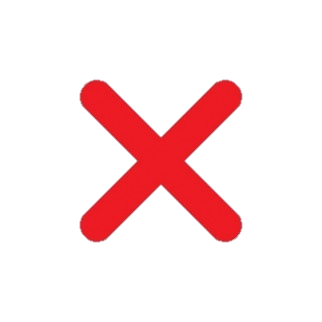 B. 9
A. 4
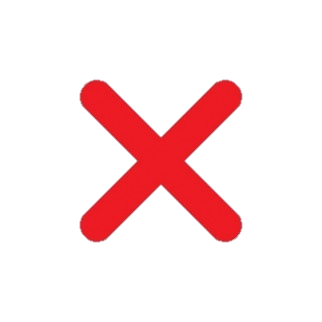 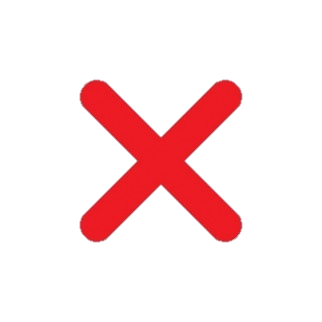 C. 6
D. 8
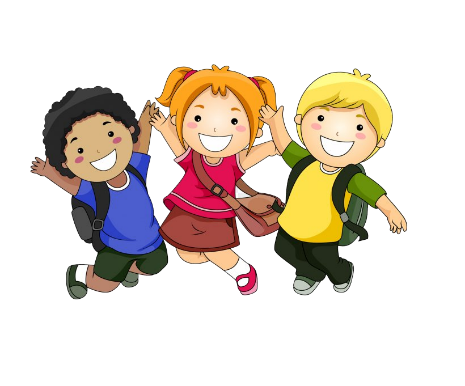 Muốn tìm một thừa số, ta làm thế nào?
Muốn tìm một thừa số, ta lấy tích chia cho thừa số kia.
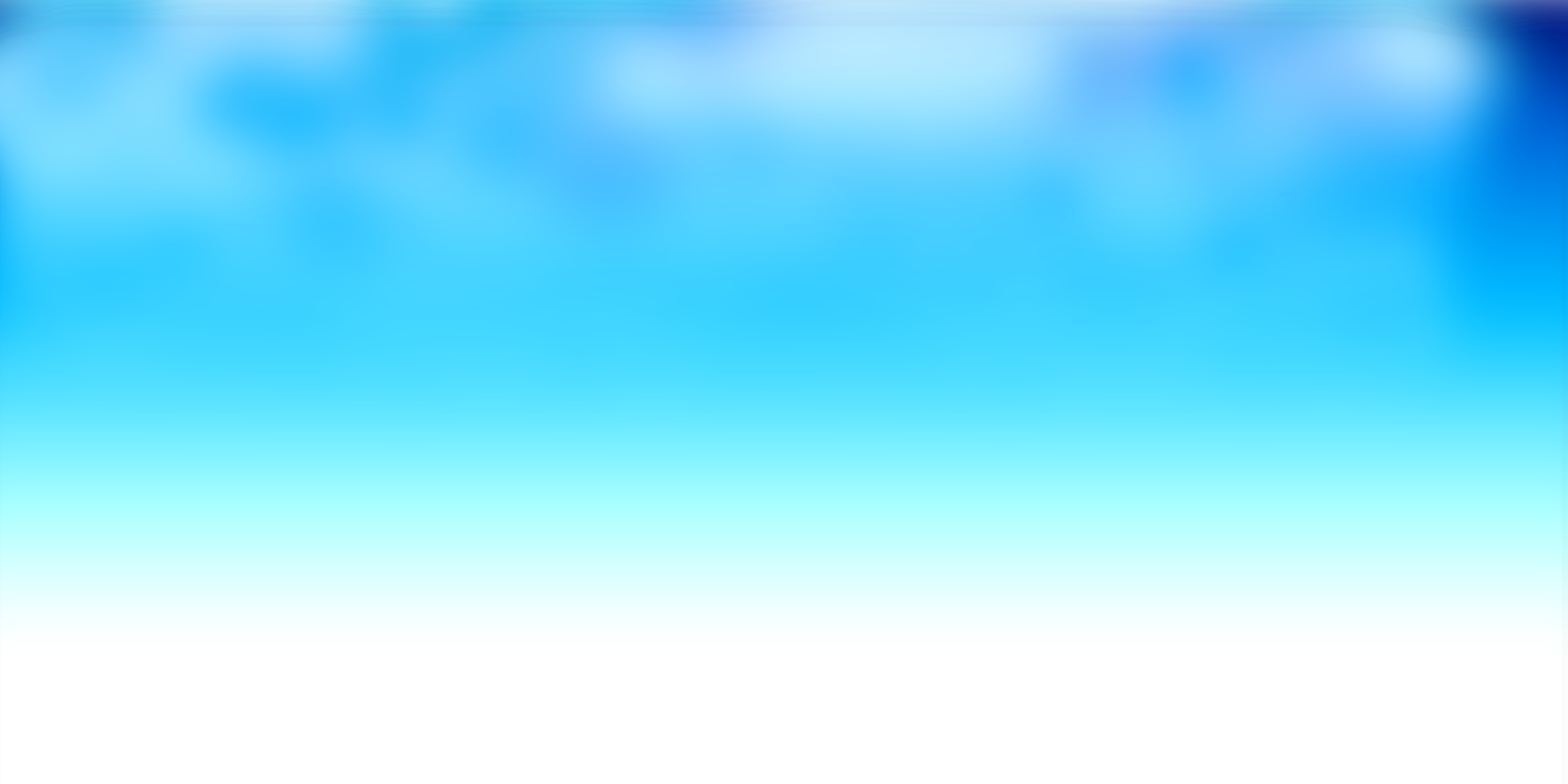 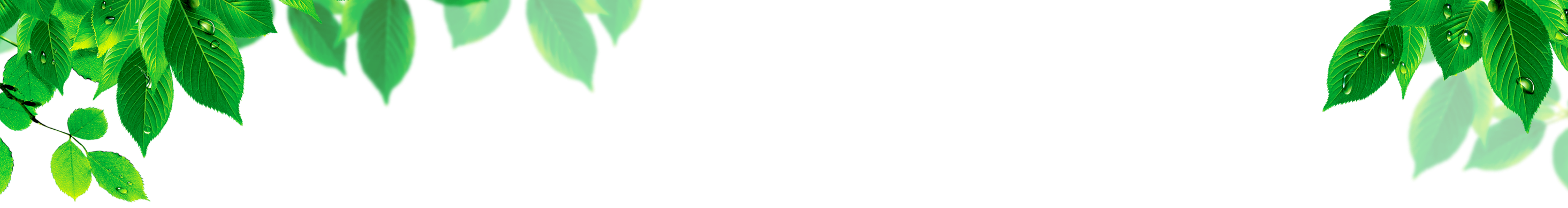 Chủ điểm: EM LÀ MẦM NON CỦA ĐẢNG
Thứ năm ngày 15  tháng 10 năm 2024
Tìm thành phần trong phép nhân, phép chia (tiết 1)
Bài 1: Tìm thừa số (theo mẫu).
                      Bài 2: Số?
                      Bài 3:
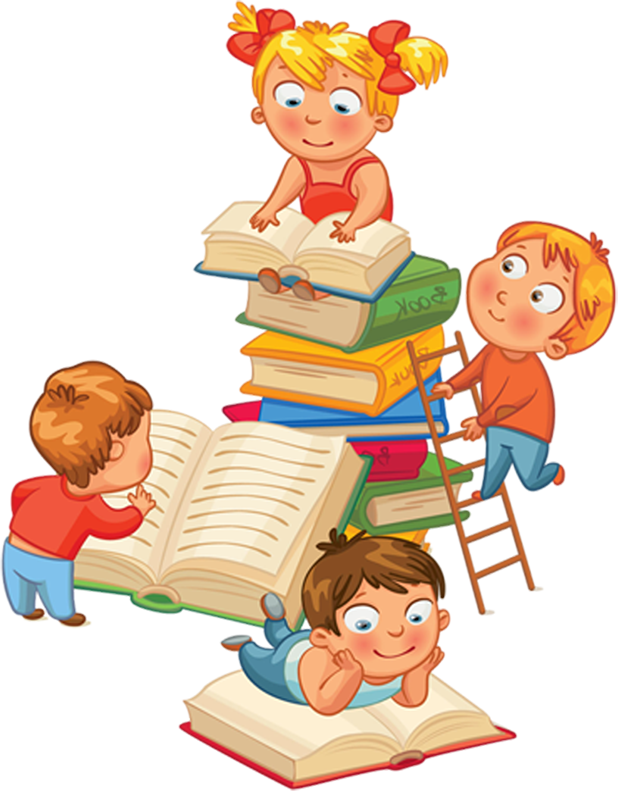 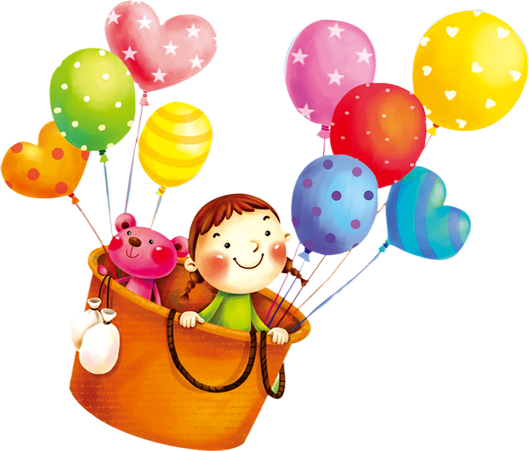 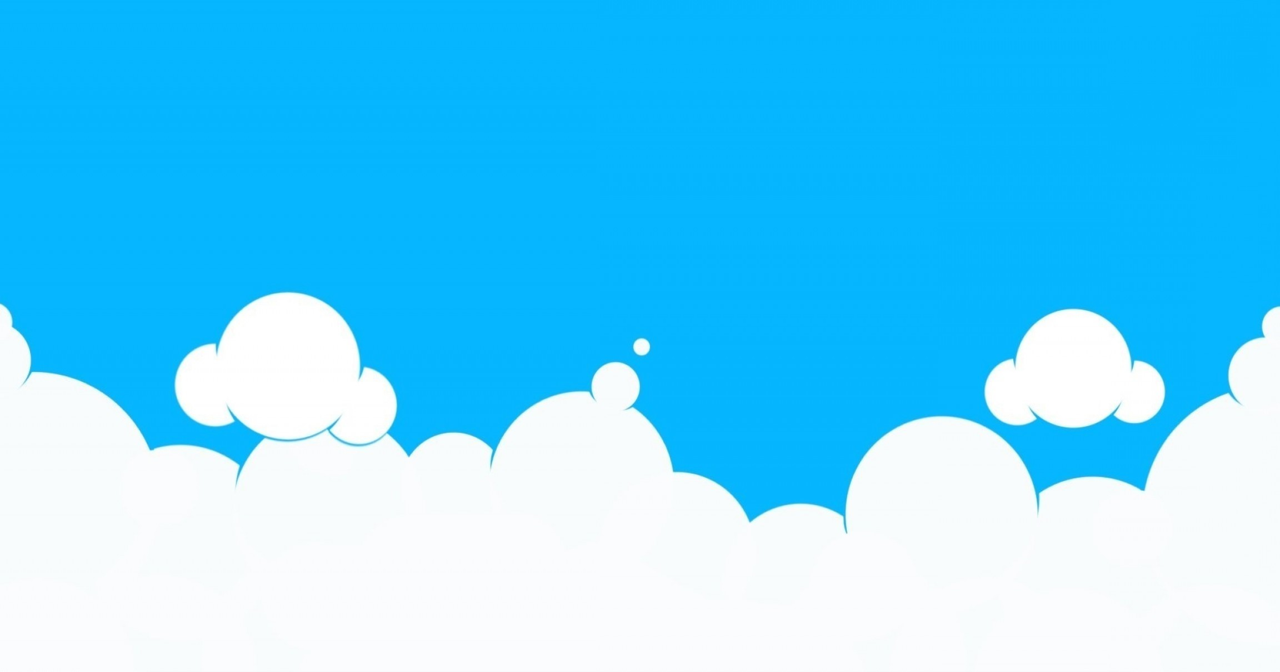 CHÂN THÀNH CẢM ƠN QUÝ THẦY CÔ GIÁO
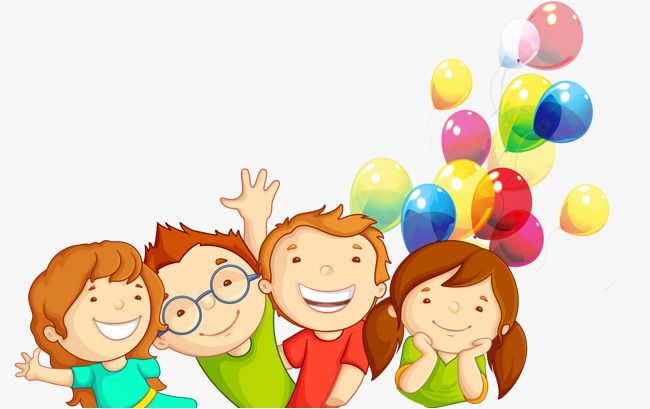